OptativaCabeamento estruturado e fibras ópticas
Aula 02:Técnicas e subsistemas

Prof. Diovani Milhorim
Técnicas e subsistemas
Para a implementação de redes de dados, voz, imagem e sistemas de automação predial, devemos considerar além da infraestrutura de cabeamento os requisitos de normas aplicáveis à sua infraestrutura civil, ou seja, os espaços, bem como encaminhamentos dos cabos.
Técnicas e subsistemas
Para atender essas necessidades empregamos a técnica de cabeamento estruturado, que por definição é um sistema que permite a implementação de diferentes tecnologias e serviços de telecomunicações e automação predial por meio de uma infraestrutura única e padronizada de cabeamento.
Técnicas e subsistemas
Subsistemas de cabeamento estruturado:

Cabeamento horizontal
Cabeamento de backbone (campus e edifício)
Área de trabalho
Salas de telecomunicações
Salas de equipamentos
Infraestrutura de entrada.
Técnicas e subsistemas
Subsistemas de cabeamento estruturado:
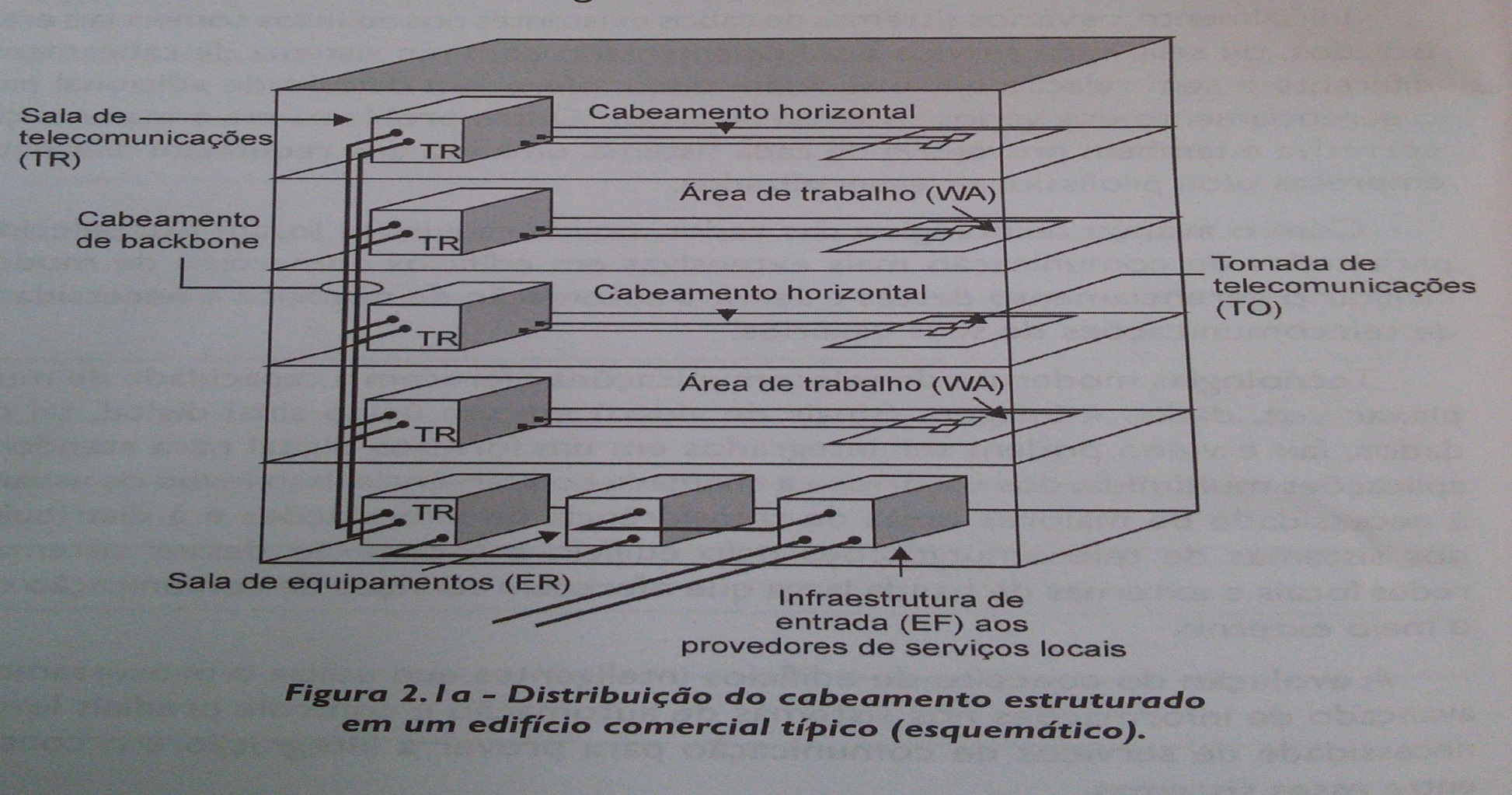 Técnicas e subsistemas
Subsistemas: Cabeamento horizontal

Sistema de distribuição horizontal:

Estende-se do Centro de Fios onde estão instalados os blocos de distribuição e equipamentos de rede, até a área de trabalho.

Normalmente, cobre apenas um andar e os cabos são terminados em conector ou tomada de parede na interface com a Área de trabalho e em blocos (patch panel) no lado do Centro de Fios.
Técnicas e subsistemas
Subsistemas: Cabeamento horizontal

Sistema de distribuição horizontal:

Cabo categoria 5e UTP ou F/UTP de 100 ohms com  4 pares (24 AWG)‏.

Cabo categoria 3 de 100 ohms com 4 pares.(não mais usado) 

Fibra óptica monomodo ou multimodo gradual ou degrau.
Técnicas e subsistemas
Subsistemas: Cabeamento horizontal

Sistema de distribuição horizontal:
Segmento D: comprimento máximo de 90 m no caso de usar cabo de par trançado (distância entre o quadro de distribuição e cada tomada).
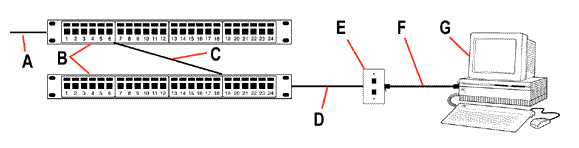 A soma dos outros segmentos não pode ultrapassar 10 m
Centro de fios
Área de trabalho
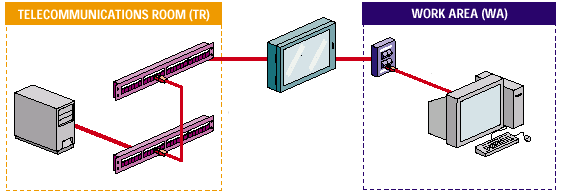 Técnicas e subsistemas
Subsistemas: Cabeamento horizontal

A norma permite um único ponto de transição não-cruzada entre o patch-panel do centro de fios e a tomada de comunicação na área de trabalho, chamado de ponto de consolidação (uso de cabo multi-par).
Técnicas e subsistemas
Subsistemas: Cabeamento horizontal

Interconexão de ativos de redes (switches, etc…)

Conexões cruzadas
Interconexão
Técnicas e subsistemas
Subsistemas: Cabeamento horizontal

 Conexões cruzadas
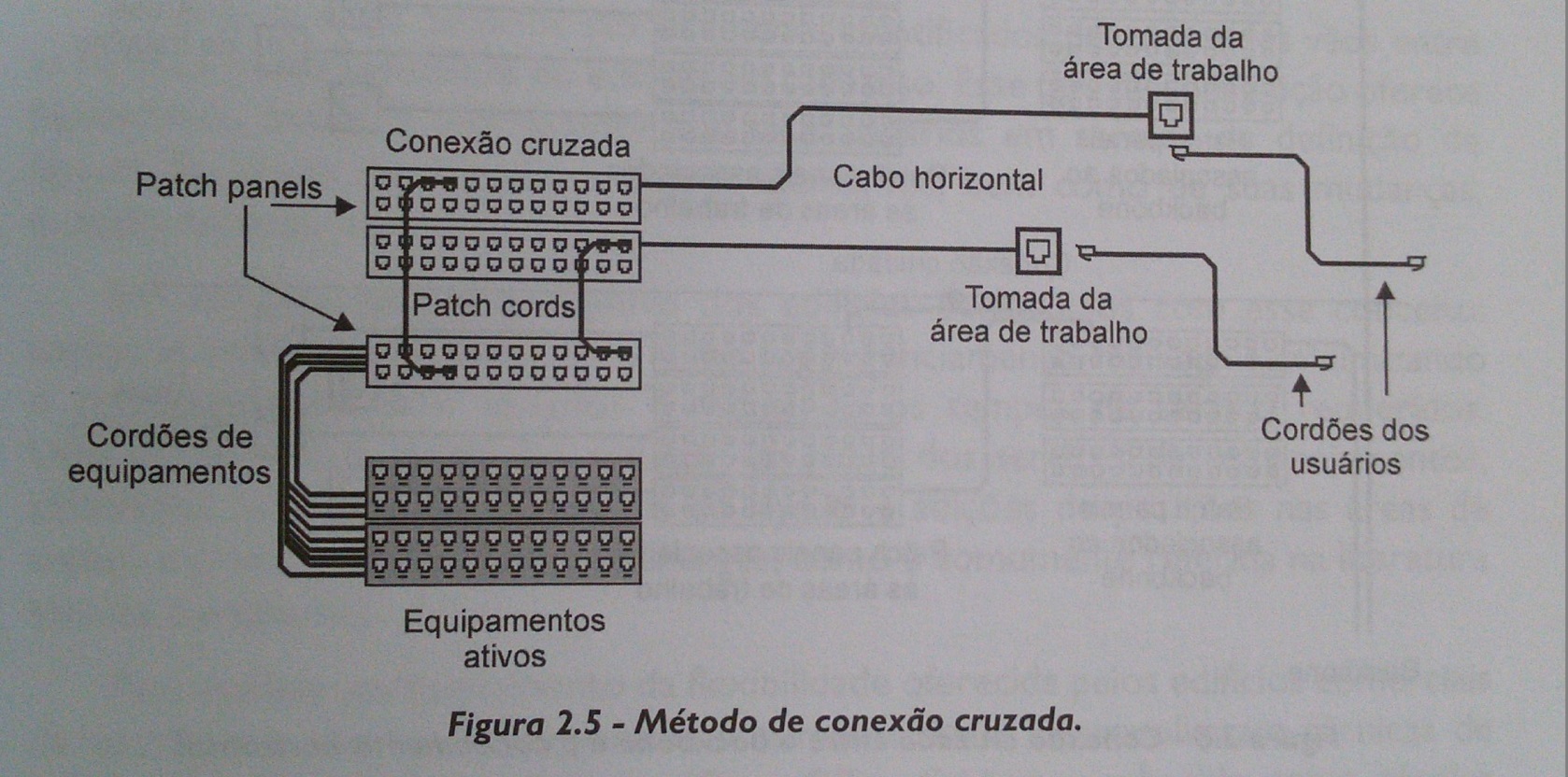 Técnicas e subsistemas
Subsistemas: Cabeamento horizontal

Interconexão
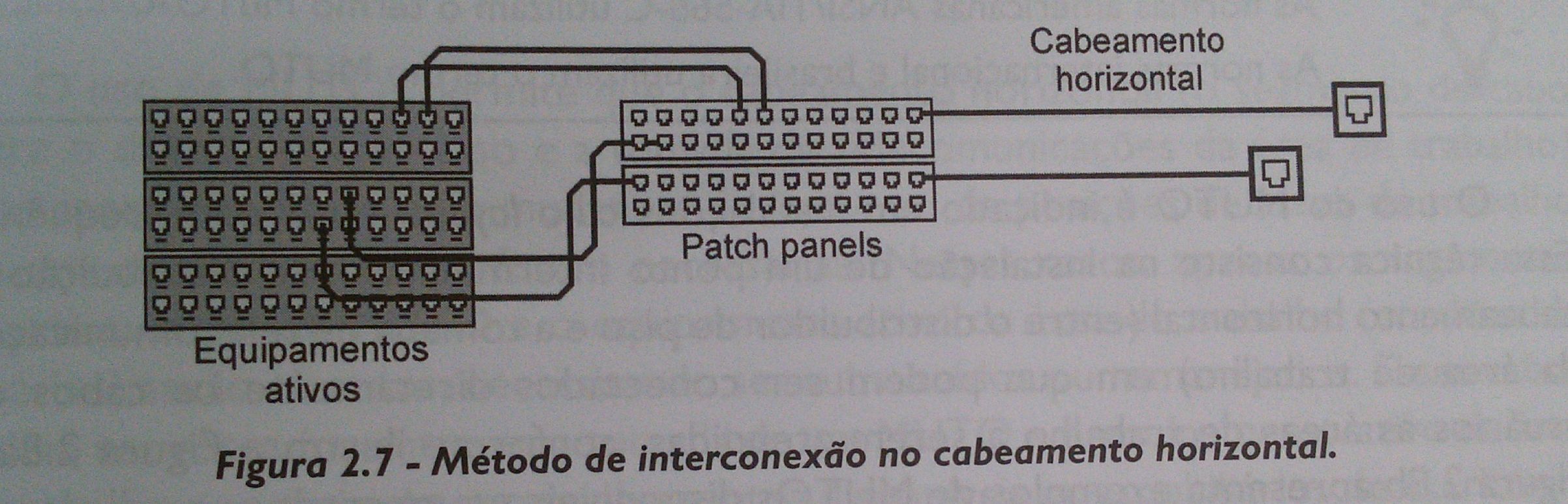 Técnicas e subsistemas
Subsistemas: Cabeamento horizontal

Tipos de Instalação:
Embutido no piso.
Piso elevado.
Forro.
Canaletas.
Deve seguir as recomendações da Norma TIA/EIA 569-C.
Técnicas e subsistemas
Subsistemas: Cabeamento horizontal
Cabeamento para escritório aberto

Pode ser realizado por meio de instalação de um dos seguintes elementos em um subsistemas de cabeamento horizontal:
MUTO ou MuTOA (tomada de telecomunicação multiusuário)
CP (ponto de consolidação)
Técnicas e subsistemas
Subsistemas: Cabeamento horizontal
Cabeamento para escritório aberto - MUTO

Consiste na instalação de um ponto intermediário de distribuição no cabeamento horizontal em que podem ser conectado diretamente os cabos de usuários.
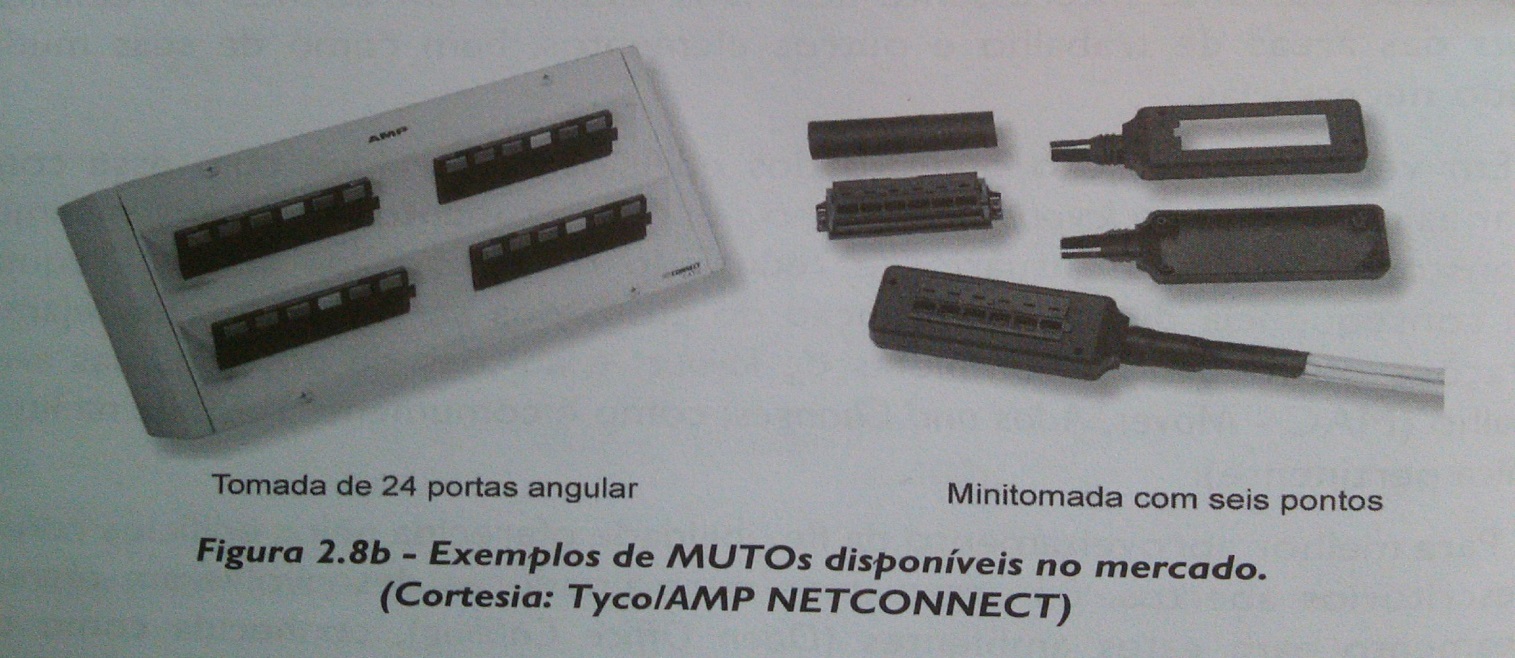 Técnicas e subsistemas
Subsistemas: Cabeamento horizontal
Cabeamento para escritório aberto

Com uso de MUTO os comprimentos de cabos devem ser reconsiderados. Usamos a fórmula abaixo:
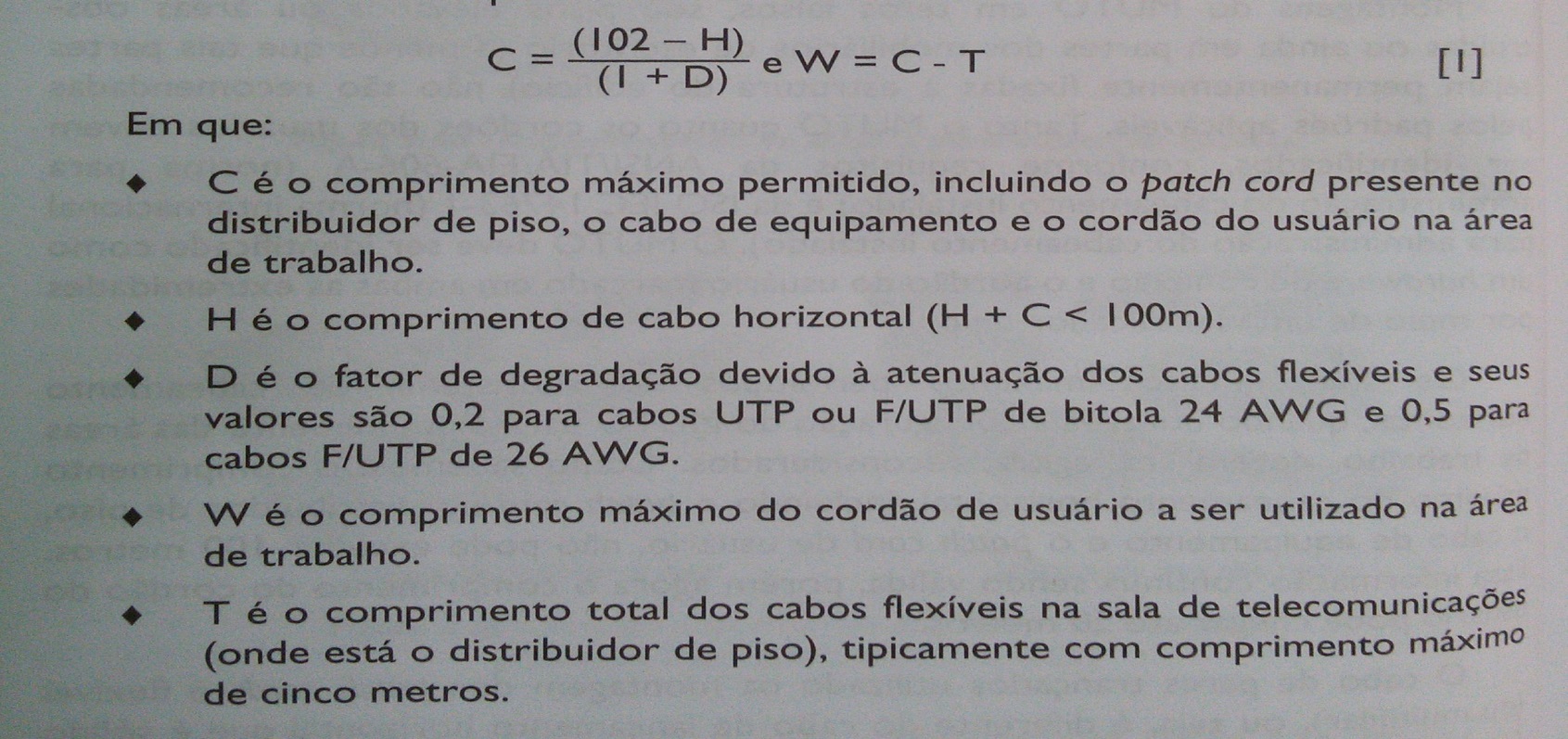 Técnicas e subsistemas
Subsistemas: Cabeamento horizontal
Cabeamento para escritório aberto
Tabelando os valores da fórmula:
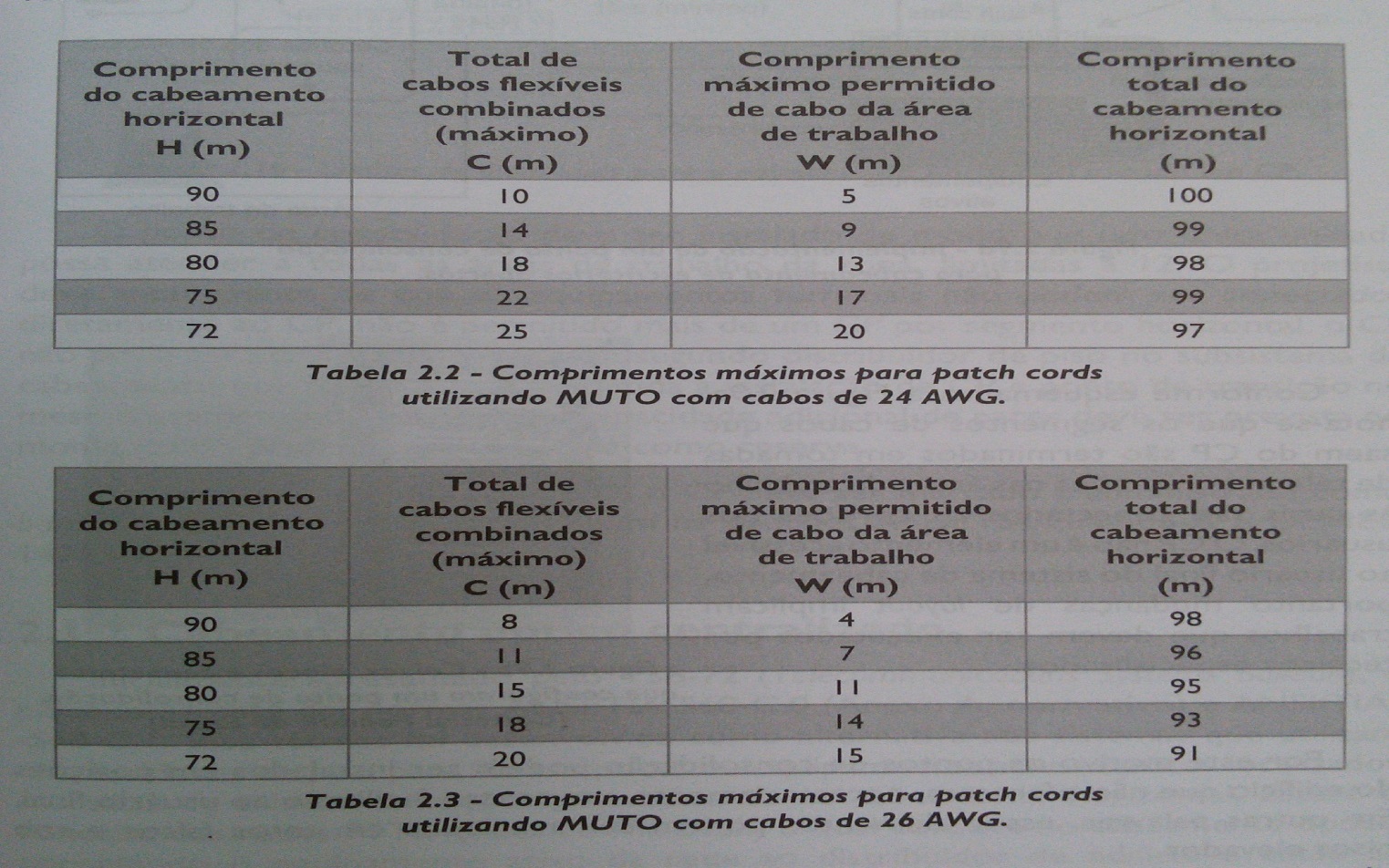 Técnicas e subsistemas
Subsistemas: Cabeamento horizontal
Cabeamento para escritório aberto – CP

O CP é um ponto de consolidação utilizado onde as modificações são menos frequentes
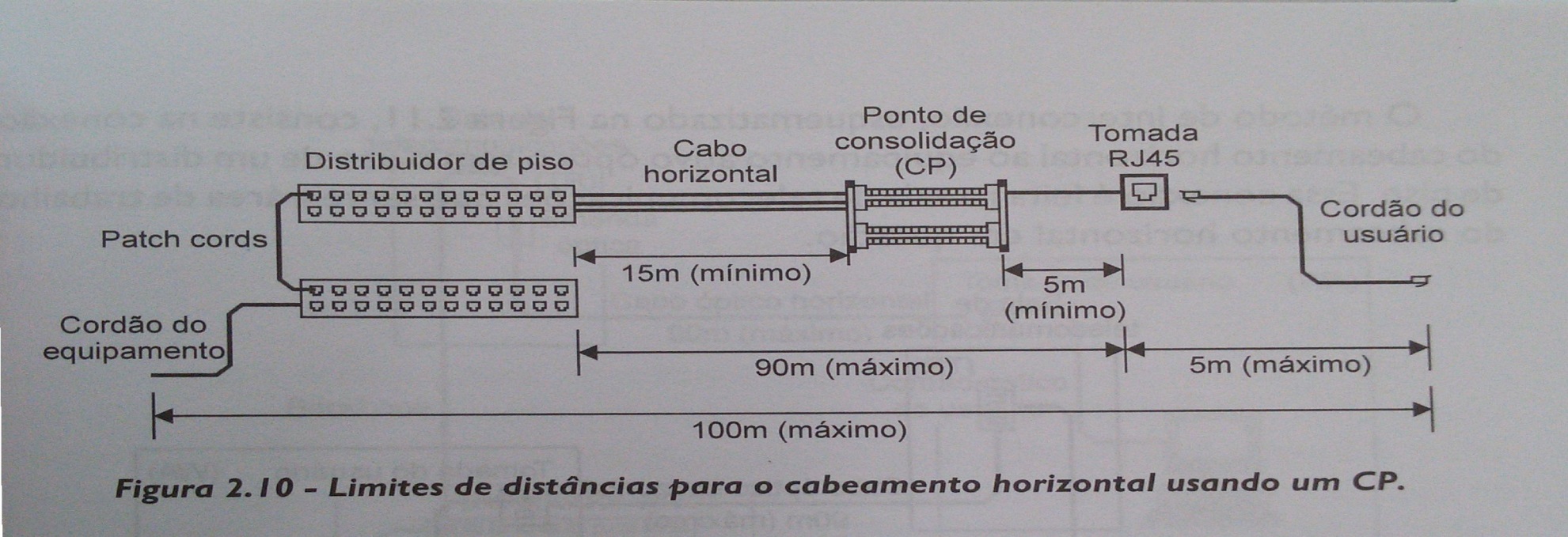 Técnicas e subsistemas
Subsistemas: Cabeamento horizontal
Cabeamento para escritório aberto – CP
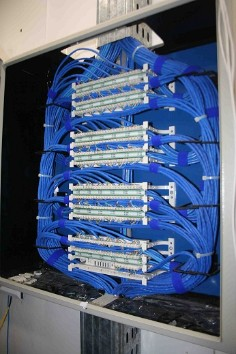 Técnicas e subsistemas
Subsistemas: Cabeamento horizontal
Cabeamento óptico

Os cabos de fibra ótica são divididos em dois tipos, conforme o modo de transmissão em seu interior
multimodo (62,5 / 125 mm)
multimodo (50 / 125 mm)
multimodo (50 / 125 mm) otimizado para laser OM-3
O uso de fibras óticas exige painéis distribuidores especiais, colocados nos Armários de Telecomunicações e Salas de Equipamentos
Cuidados especiais são exigidos para a instalação de fibras óticas
O principal deles é: pessoal capacitado e experiente
Técnicas e subsistemas
Subsistemas: Cabeamento horizontal
Cabeamento óptico

Dois tipos de instalação
Centralizado
Interconexão
Emenda
Pull-through